Dermatitis(Eczema)
By:
DR. Eman AL-Mukhadeb
Outline:
-Atopic dermatitis
-seborrheic dermatitis
-contact dermatitis:
          -allergic
          - irritant
-Nummular dermatitis (discoid eczema)
-Dyshidrotic eczema.
-Stasis dermatitis.
-Neurodermatitis.
Hypersensitivity Reaction
Type 1: Immediate Hypersensitivity Reaction 
Mediated by IgE to specific antigens 
Mast cells stimulated and release histamine 
Reaction within 15-30  minutes of exposure 
Examples: Anaphylaxis (e.g.penicillin)  ,Urticaria , Angioedema .


Type 2: Cytotoxic Antibody mediated Reaction 
Mediated by IgG and IgM to specific antigens 
Examples: Transfusion Reaction ,Rhesus Incompatibility (Rh Incompatibility), Hashimoto‘  thyroiditis.
Cont…
Type 3: Immune Complex Reaction 
Antigen-Antibody complexes deposit in tissue
Reaction within 1-3 weeks after exposure 
SLE, serum sickness , vasculitis:Examples


Type 4: Delayed-Type Hypersensitivity
Mediated by T-Lymphocytes to specific antigens 
Reaction within 2-7 days after exposure 
Examples: Allergic contact dermatitis (e.g. Nickel allergy)
ATOPY:  
is familial predisposition to development of bronchial asthma ,allergic conjunctivitis ,rhinitis & atopic dermatitis.
Atopic Dermatitis
Is chronic relapsing eczema associated with intense pruritus
Pathogenesis:

-Genetic pedisposition
-immune mediated (increase IgE)
-Impaired skin barrier.
Clinical picture:
- Acute:
        -eryhema
        - papules & vesicles
        - oozing
-Subacute:
        - scales
        - Excoriation 
-Chronic:
        -lichenificaion & hyperkeratosis
Three stages:
-Infantile
-Childhood
-Adulthood


-Acute inflammation & extensor/facial involvement  is more common in infant whereas chronic inflammation increase in prevalance with age as does localization to flexures.
Infantile
Childhood
Diagnosis
criteria
Major
1.pruritus
2.typical morhology and distribution
3.chronicity
4.Personal or family history of atopy
Minor criteria
-Xerosis
-Icthyosis/hyperlinear palms/keratosis pilaris.
-IgE reactivity
-Elevated IgE level
-Early onset
-Skin infection
-Chelitis
-Nipple eczema
-Recurrent conjuctivitis
-Keratoconus
-Dennie morgan fold
-Anterior  cataract
-Orbital darkening
-Facial erythema
-Pityriasis alba
-Food hypersensitivity
-White dermatographism
Dennie morgan fold
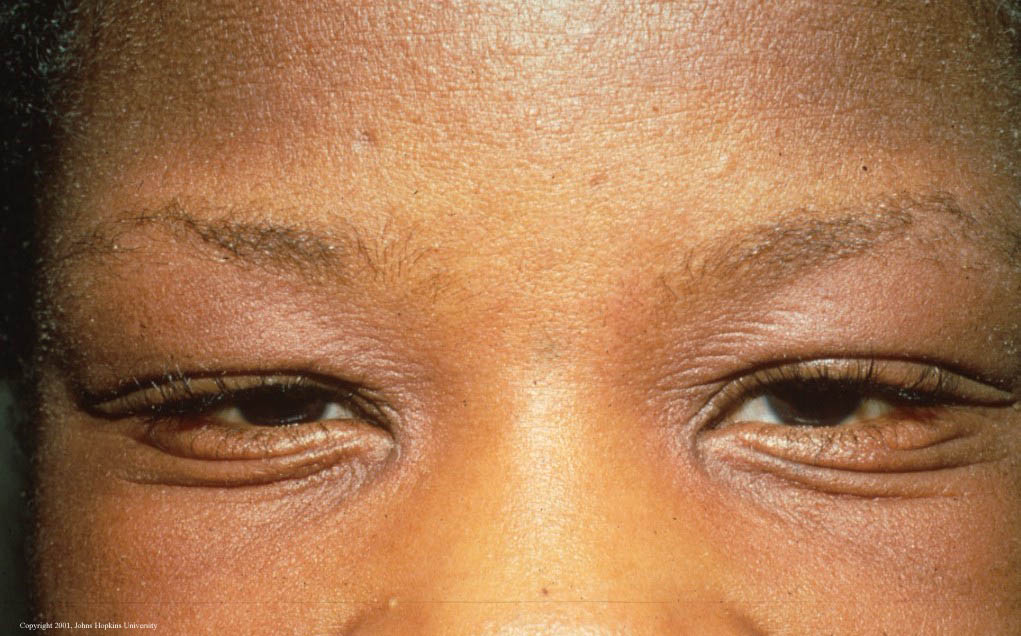 Pityriasis alba
Pityriasis alba
Keratosis pilaris
Pathology
-Depend on the stage
-Spongiosis (oedema)
-Exocytosis of lymphocytes
Complication
SKIN INFECTIONS
-STAPH AURIOUS:
1.folliculitis
2.impetigo
 eczema herpeticum) )-Herpes Simplex Virus
-TRICHOPHYTON RUBRUM
Education :
-Avoid alkali soaps

-Avoid woolen clothes and wear cotton instead
Emollient
Treatment
-Education.
-Emmolient.
-topical steroid
-topical tacrolimus
-oral antihistamine
-oral Antibiotic (for 2ry bacterial infection)
-ultraviolet light
-systemic steroid
-others: cyclosporin , methotrexate ,azathioprine, IVIG , Biologic
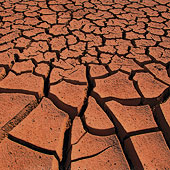 Seborrheic Dermaitis
Is a common mild chronic eczema typically confined to skin regions with high sebum production & the large body folds
Pathogenesis
-Seborrhea & abnormal sebum production.

-Commensal yeast Malassezia furfur (pityrosporum ovale)
Clinical Picture:
Seborrheic dermatitis is defined by clinical
parameters which include:

1-erythematous red-yellow , poorly circumscribed patches & thin plaques with bran-like to flaky (greasy) scales.

2-Limitation to those periods of life when sebaceous gland are active i.e. the 1st few months of life & post puberty (infantile & adult forms).
Cont….
3- A predilection for areas rich in sebaceous glands  
e.g: scalp , face, ears , presternal region & flexural areas (axillae, inguinal & inframammary folds , umbilicus).

4-A mild course with moderate discomfort.
Cradle cap: is coherent scaly & crusty mass covering most of the scalp & can be seen in infanile seborreic dermatitis.
Treatment:
-Antifungal shampoo (ketoconazole shampoo)

-Topical antifungal.

-low potency topical steroid.
Contact Dermatitis
-Allergic contact dermatitis.

-Irritant contact dermatitis.
Allergic cotact dermatitis (ACD)
Definition: 
      Dermatitis resulting from type 4 reaction following exposure to topical substances in sensitized individuals.
Clinical picture:
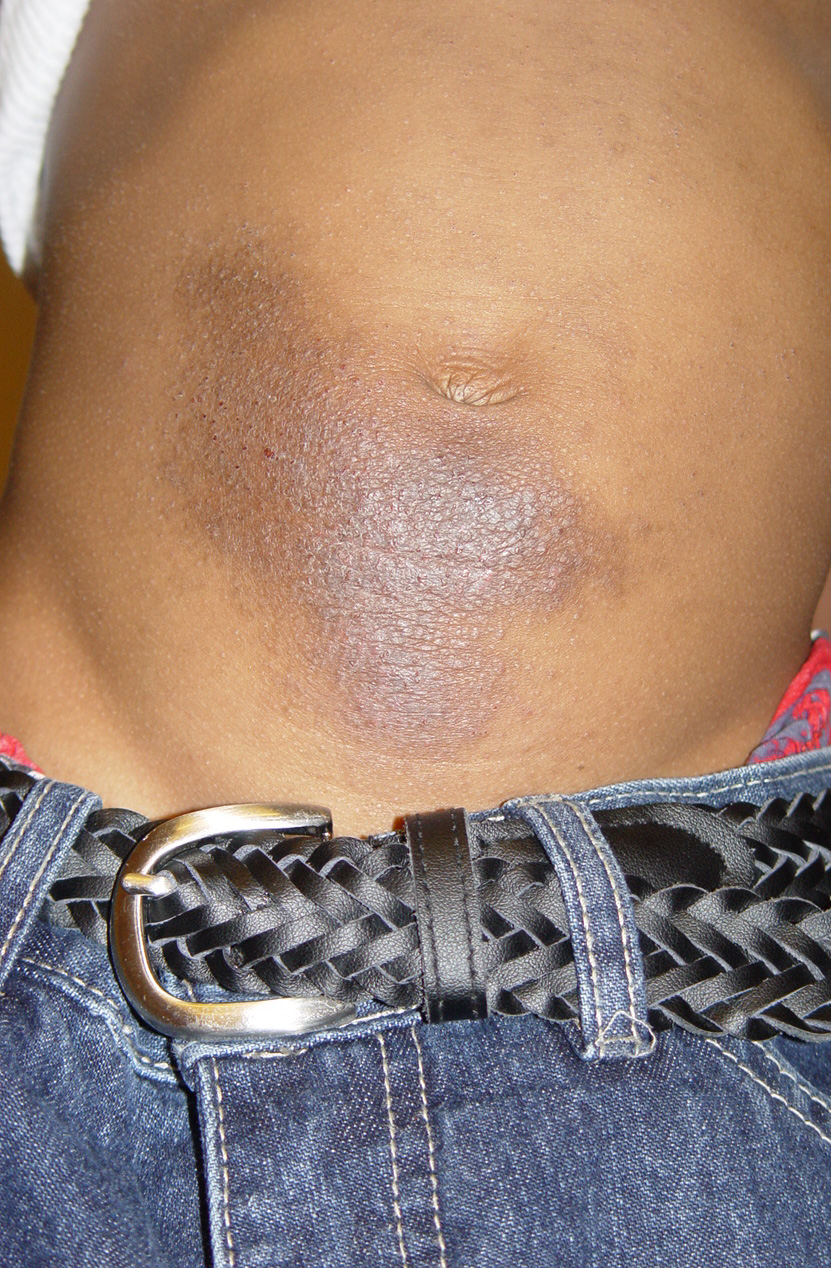 -Acute form present with crusted erythematous papules, vesicles & bullae that is well demarcated & localized to the site of contact with the allergen.

-ACD can be more diffuse in distribution .

-Example: Nickel , rubber , fragrances , preservatives.
ACD
Diagnosis:
-Hx.
-Examination.
-PATCH testing remain the gold standard for accurate diagnosis.
Patch test
Treatment of ACD:
-Avoidance.
-topical steroid
-systemic steroid
-systemic antihistamine
Irritant contact dermatitis (ICD)
-Is localized non immunologically mediated inflammatory reaction.

-ICD results from direct cytotoxic effect d.t single or repeated application of a chemical substance to the skin.
Clinical picture:
-Similar to ACD but ICD never extend beyond the area of contact.

-tend to be painful rather than pruritic .

-can occur from the 1st exposure to the irritant unlike ACD which only occur in previously sensitized individual.
Treatment:
Same as ACD.
Nummular (discoid) dermatitis
-Sharply circumscribed eczema , nummular means ( coin -shaped)

-Pathogenesis: Probably microbial in origin i.e. 2ry to bacterial colonization or disseminaion of bacterial toxins.
Clinical picture:
-coin shaped eczematous plaques .

-Usually very pruritic.
Treatment:
-Topical steroid
-Topical antibiotic
Oral antibiotic-
Dyshidrotic dermatitis (pompholyx)
Acute dermatitis which is often vesicular with tiny deep seated vesicles along the sides of the fingers associated with pruritus
Cont..
-Not considered as a separate disease 

-Can be associated with atopy of patients with dyshidrosis, 50% have atopic dermatitis.

-Exogenous factors (eg, contact dermatitis to nickel,chemicals) also play a role.

-Affect hands & feet.
Dyshidrotic dermatitis
Treatment:
-Avoidance of triggering factor.
-topical seroid.
Stasis dermatitis
-seen in patient with signs of venous hypertension like chronic lower limb edema, varicose vein.

-can be complicated by superimposed allergic contact dermatitis.
Neurodermatitis
-Include dermatitis which results from repeated rubbing & scratching of the skin .

-Chronic itching and scratching can cause the skin to thicken and have a leather texture with exaggeration of skin marking. 

-A scratch-itch cycle occurs which is difficult to  break .
Neurodermatitis
-Can be triggered by stress and anxiety.

-Occur commonly in atopic patient.
lichen simplex chronicus
Present as thick hyperkeratotic plaque with accentuation of skin marking that occurs on any site that the patient can reach, including the following: 
-Scalp
-Nape of neck 
-Extensor forearms and elbows 
-Vulva and scrotum 
-Upper medial thighs, knees, lower legs, and ankles
lichen simplex chronicus
Treatment:
-control itching (break itch scratch cycle).
-topical or intralesional steroid.
-oral antihistamine
- Oral Anxiolytic
THANK YOU